Name of Component Society
QUEZON CITY MEDICAL SOCIETY
A Component Society of Philippine Medical Association
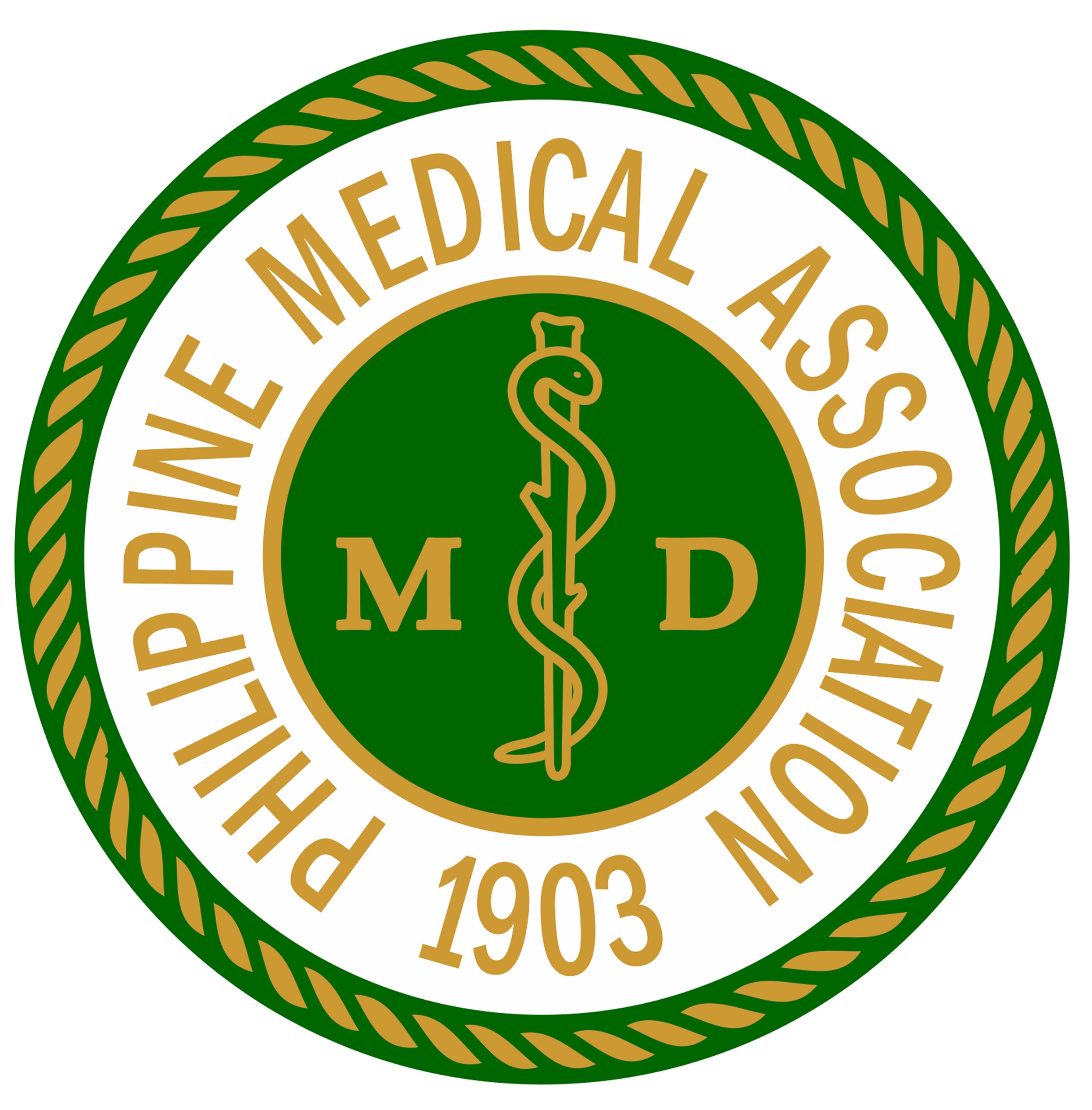 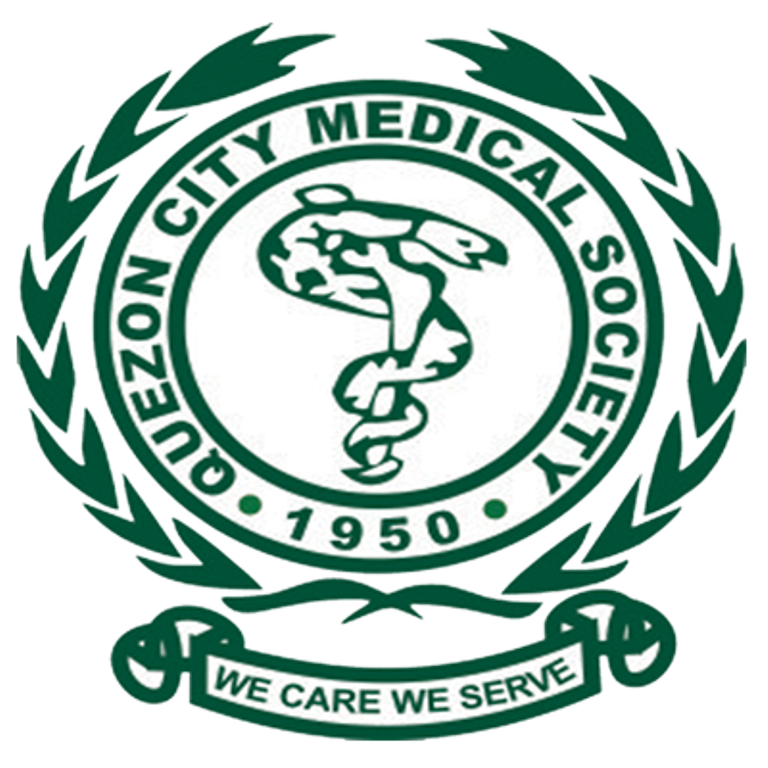 present this
CERTIFICATE OF GOOD STANDING
Component Society Logo
PMA Logo
to
Hector M. Santos Jr., MD
with PRC No. 0054820 and PMA No. E-3-5758-0054820 is a member in good standing of 
Quezon City Medical Society and Philippine Medical Association
for the fiscal year June 1, 2024 – May 31, 2025.

Given this _______ of _________ at the _______________________.
Name of Component Society officers/signatory